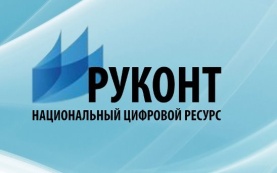 Электронно-библиотечная система 
«Руконт»
Инструкция для пользователя
Вход в ЭБС «Руконт»
1. зайти на сайт ttps://rucont.ru/
2. открыть новую версию сайта
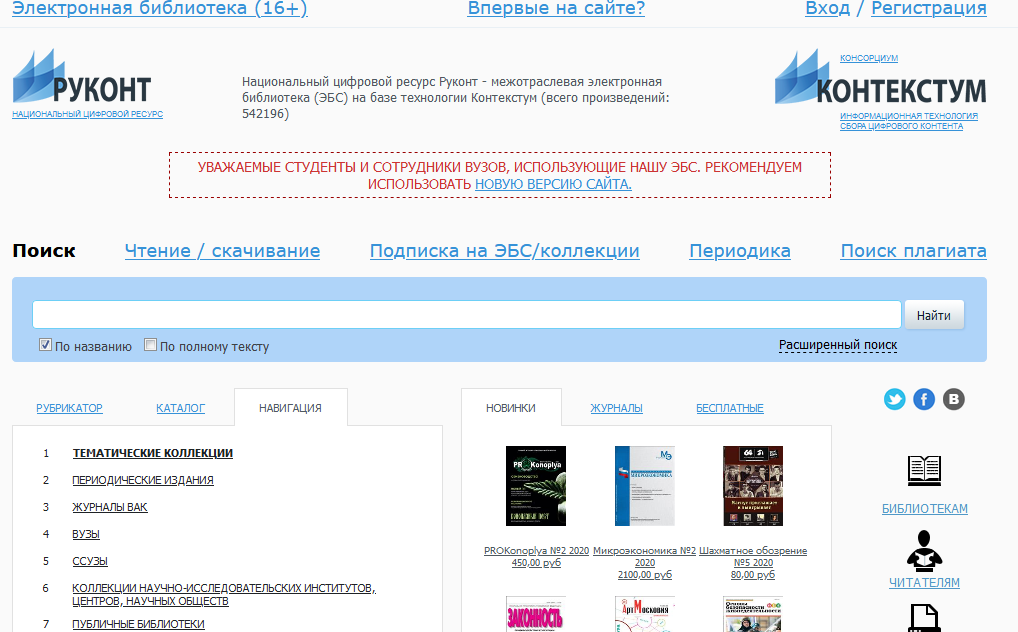 3. нажать «Вход»
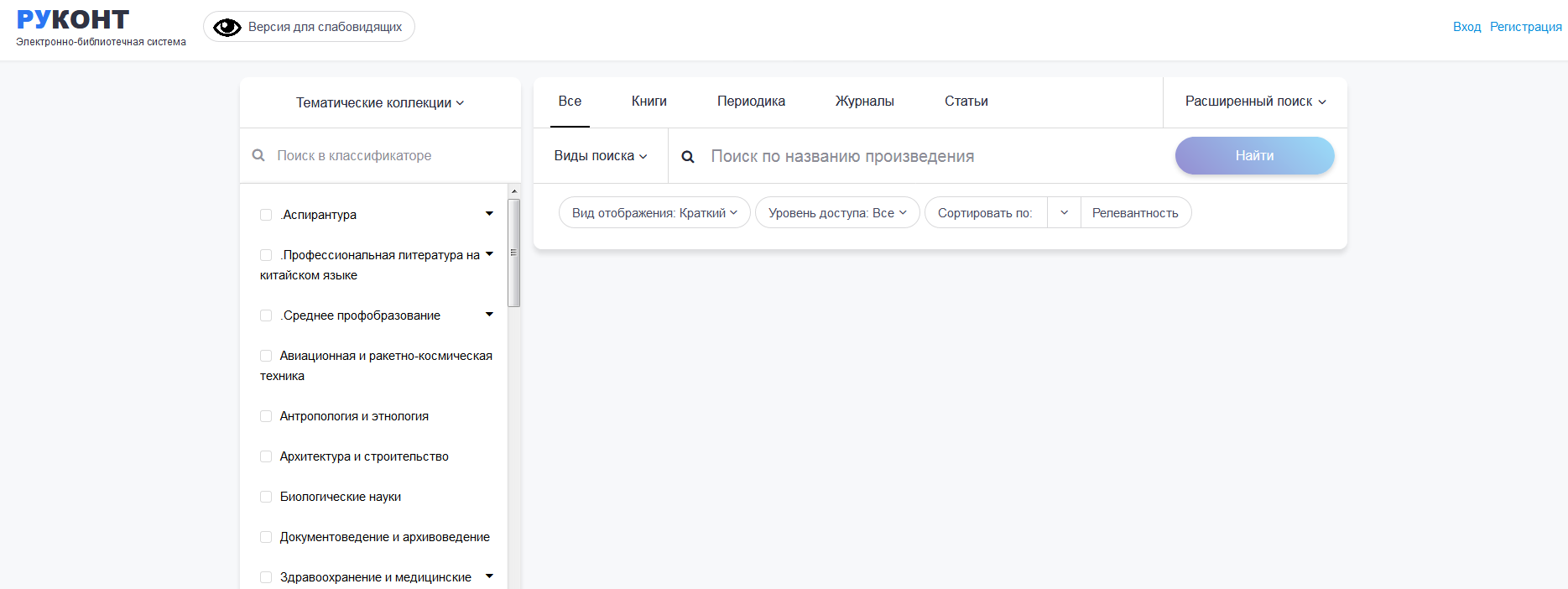 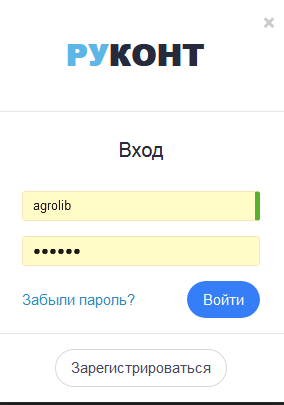 4. авторизоваться по логину и паролю, полученным в библиотеке:
логин: agrolib, пароль: 111111
5. нажать «Войти»
Выбрать подписанную коллекцию 
«Белгородский государственный аграрный университет имени В.Я. Горина» (остальные коллекции нам недоступны!)
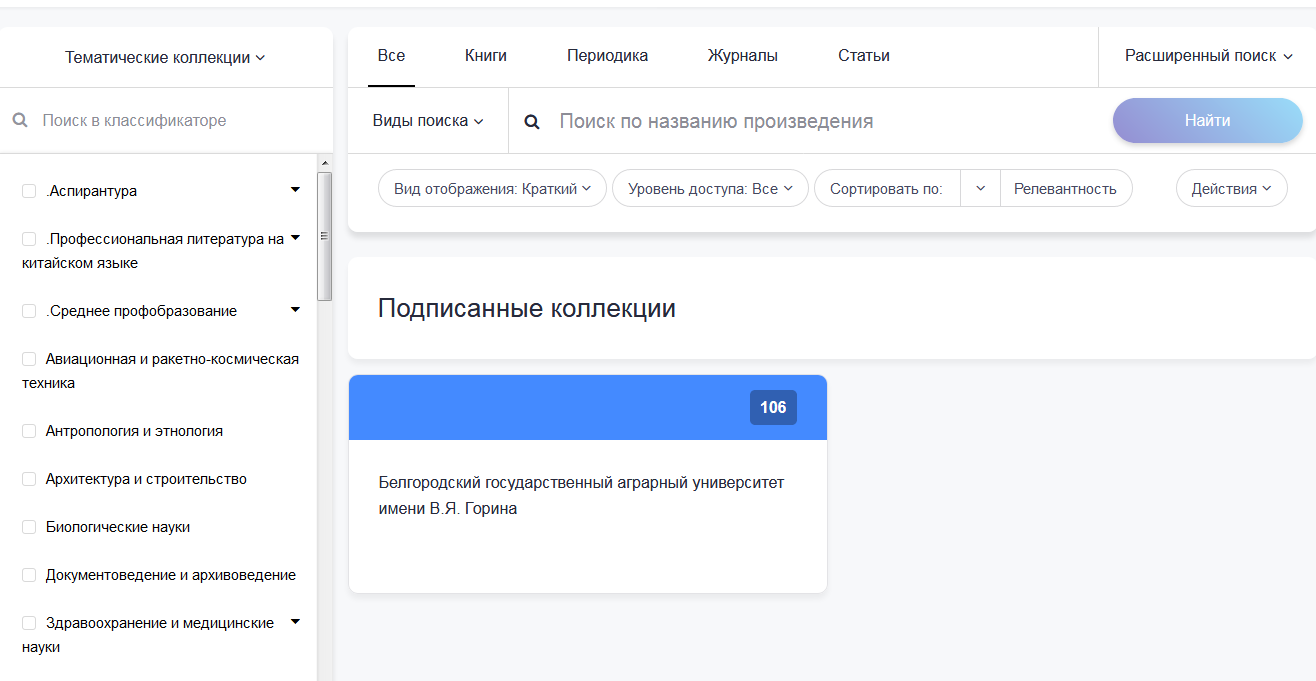 Работа с книгами 
из коллекции
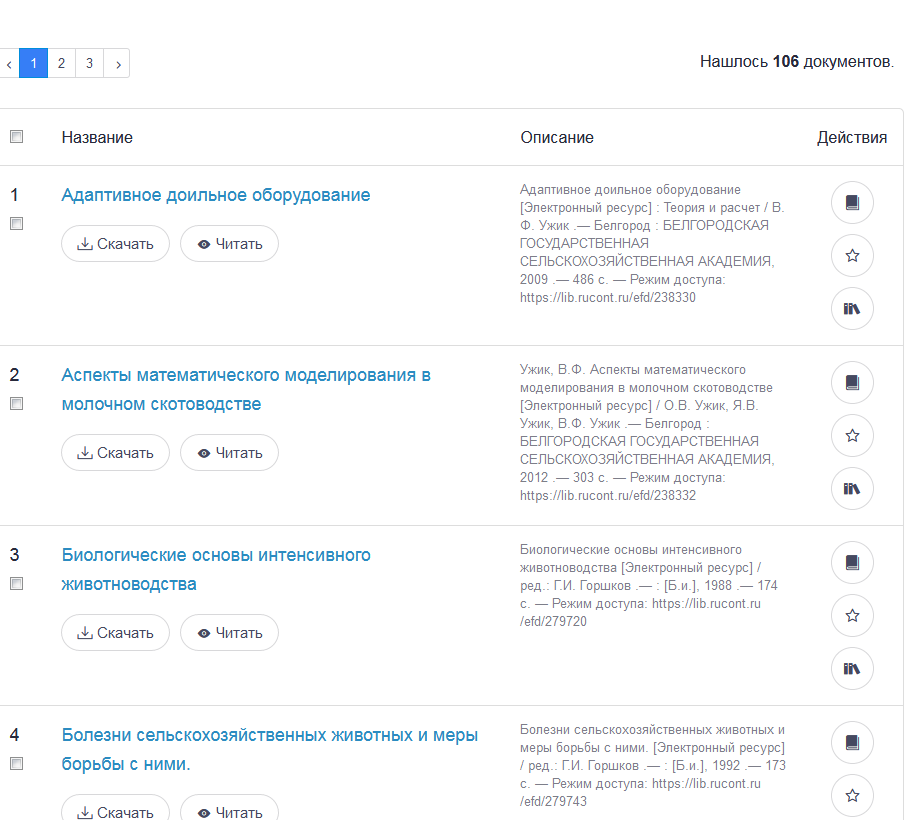 предосмотр
в избранное
в коллекцию
Виды поиска:
    Полнотекстовой
По автору
По названию
  Расширенный
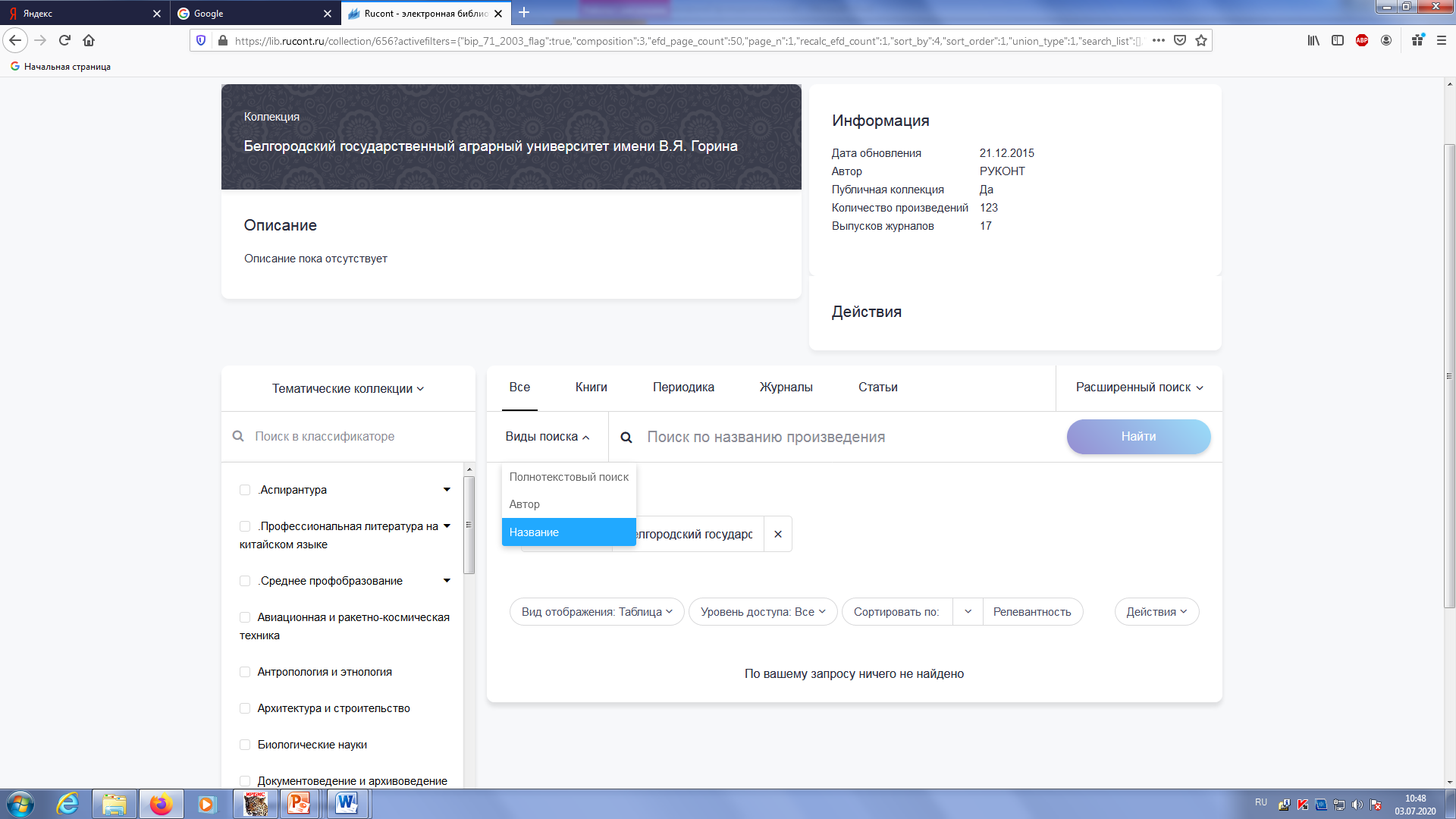 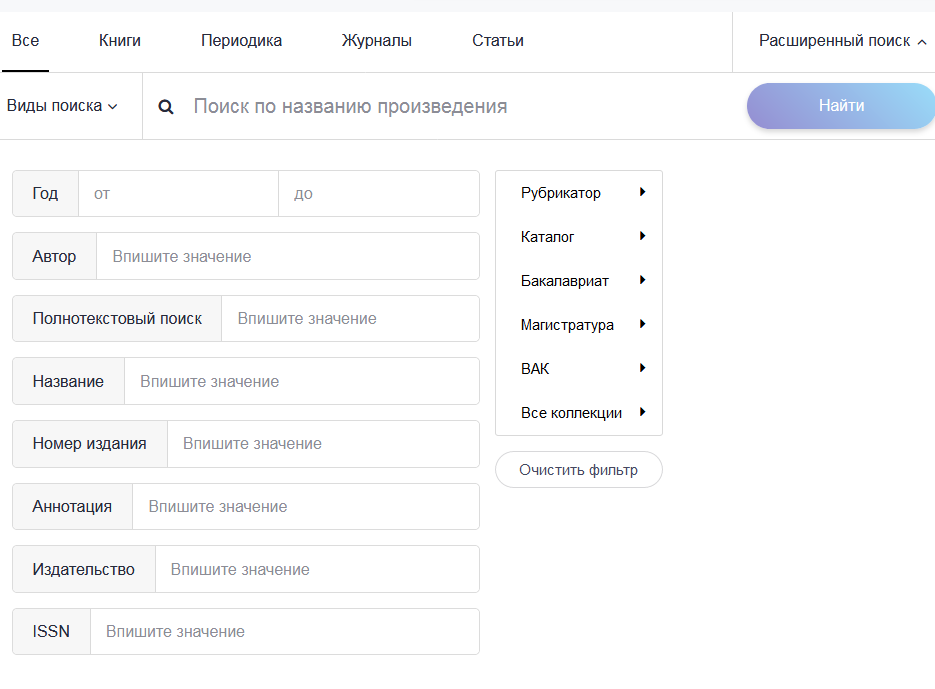 Активные фильтры
В отобранном списке книги можно сортировать:
по виду отображения: ГОСТ, обложка, краткий, таблица;
по релевантности, году издания, году публикации, названию, автору
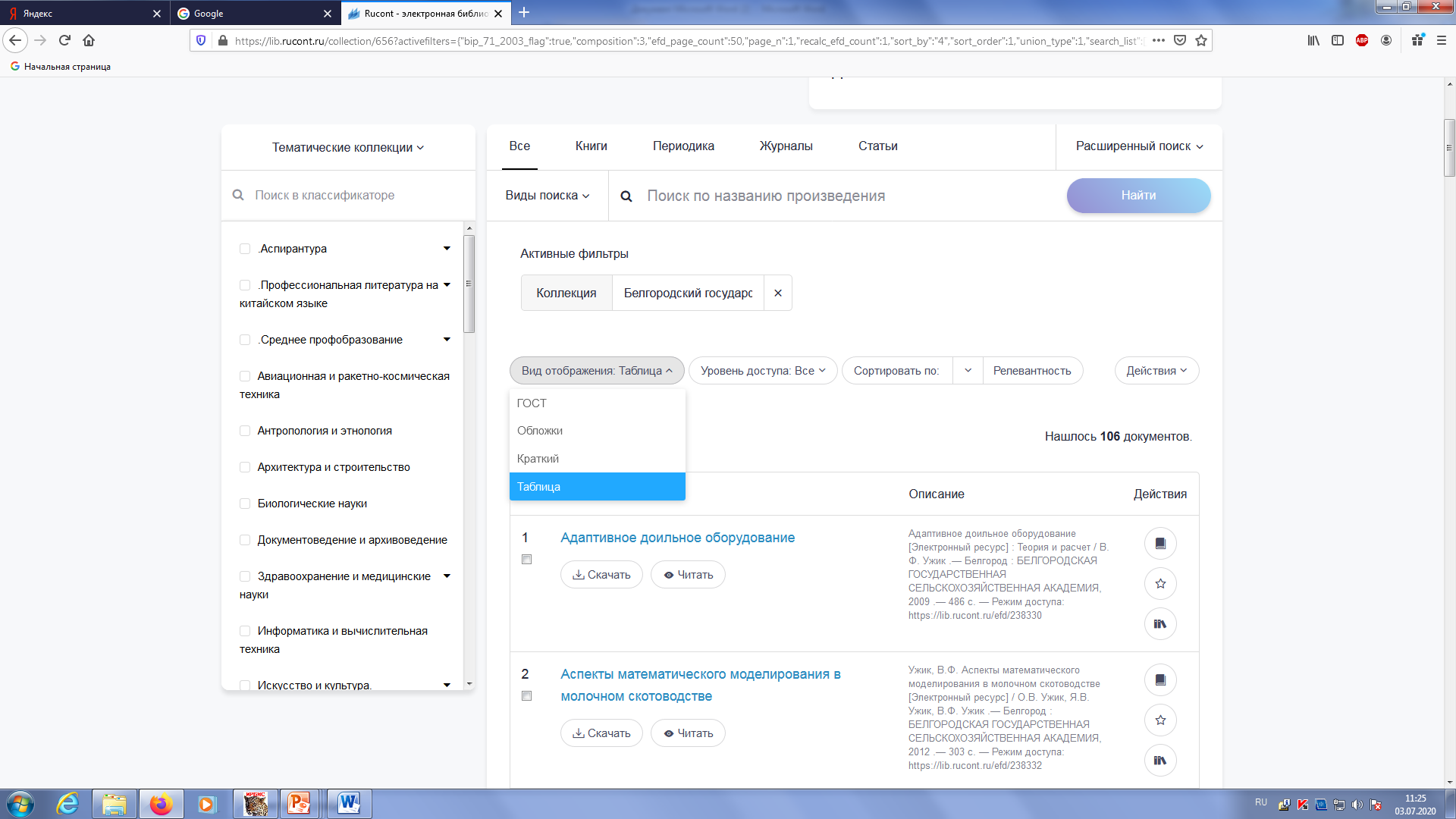 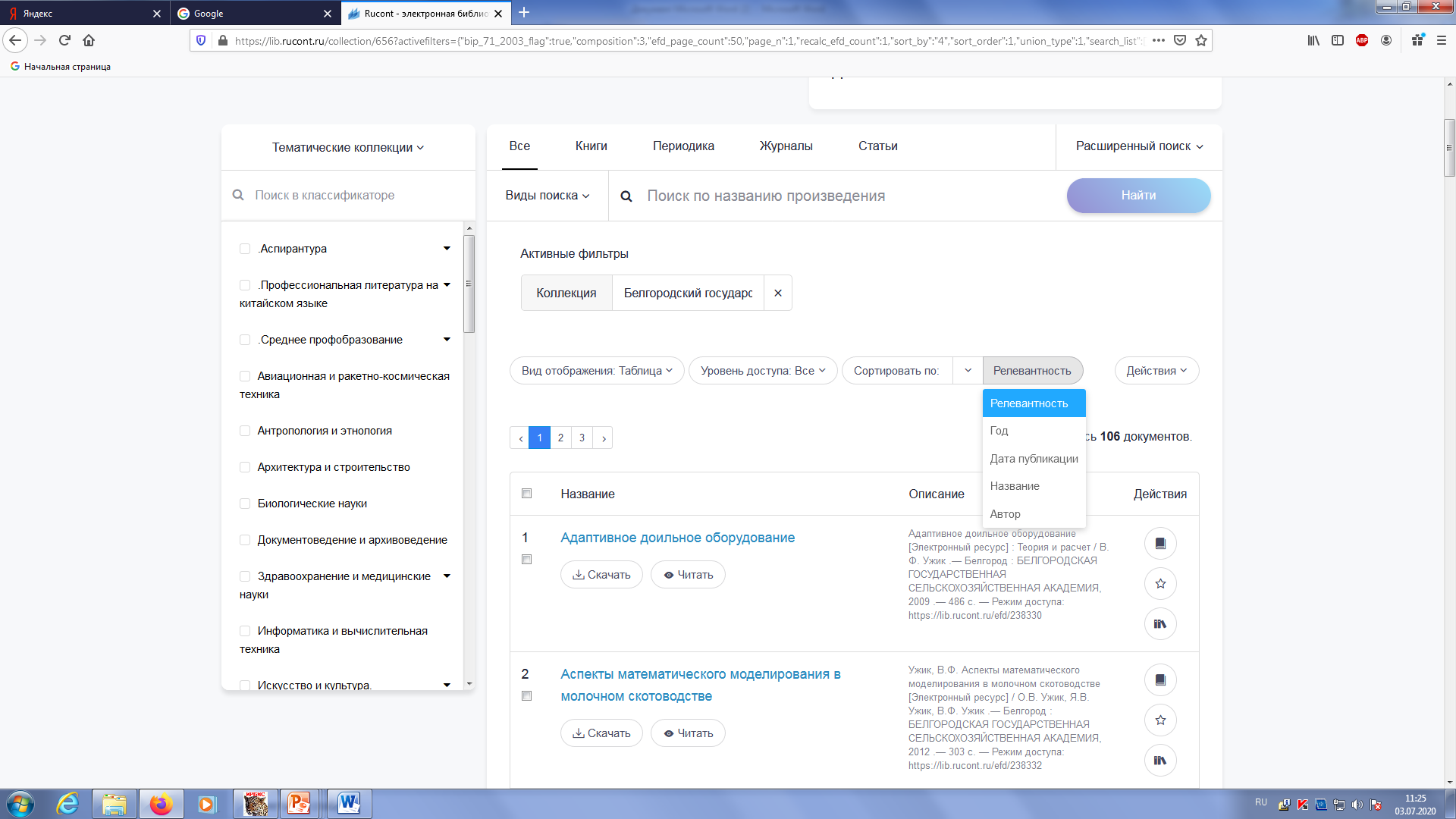 Работа с книгой в режиме «Чтение»
Прокрутка
 страниц
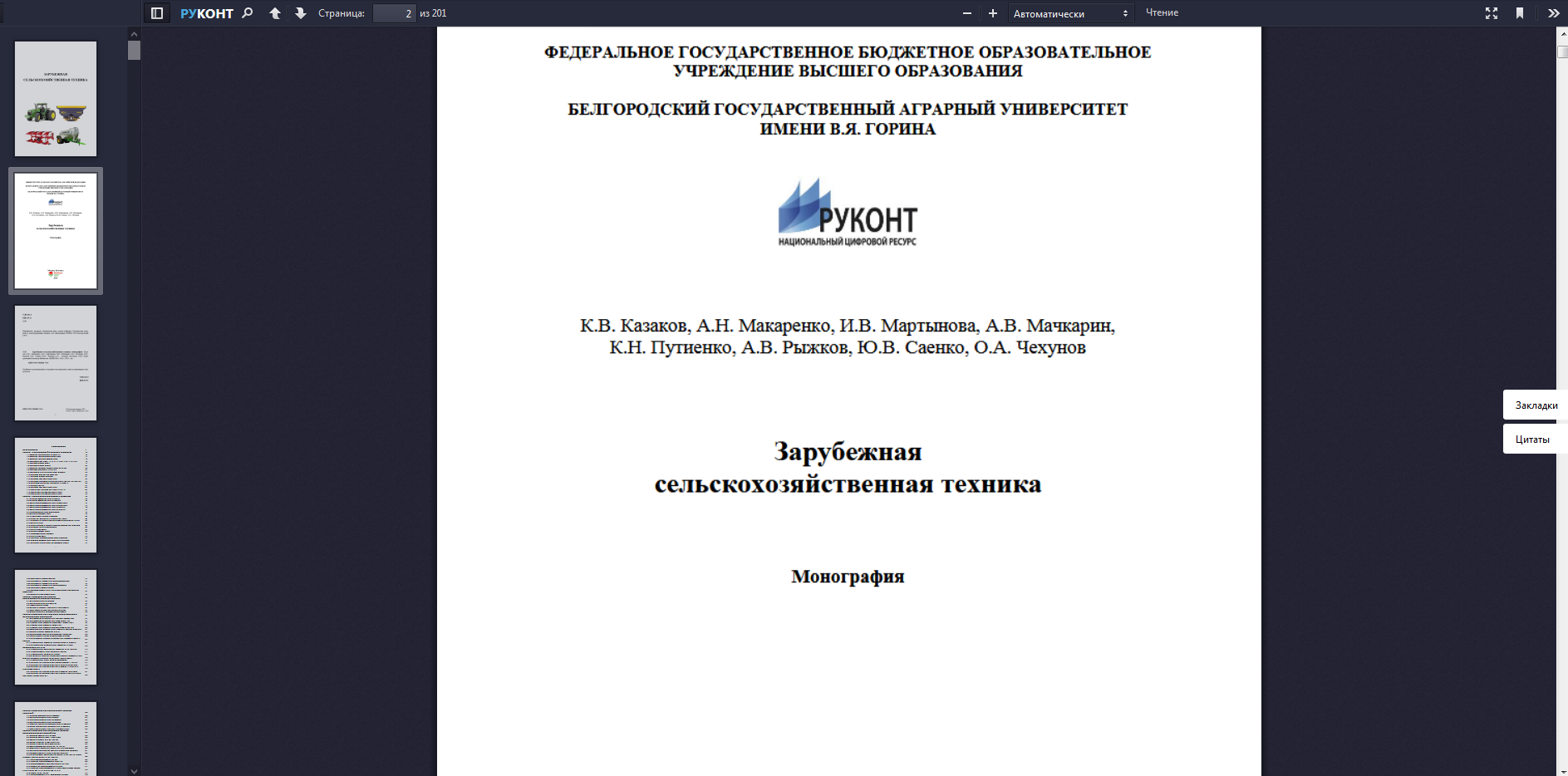 Панель быстрого просмотра
закладки
цитаты
Успешной работы 
в ЭБС «Руконт» !
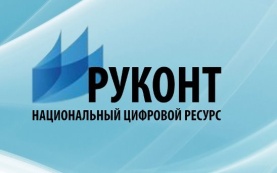